Chemistry 221 Exam II ReviewChapters 3, 4 and 5
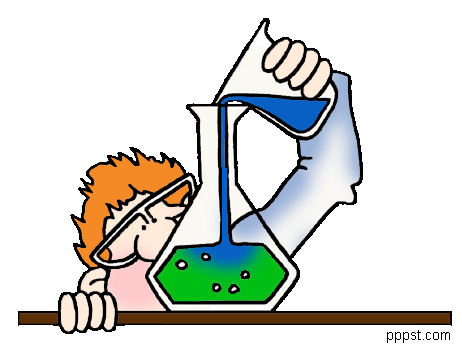 Chemistry 221
Professor Michael Russell
Last update:
4/29/24
MAR
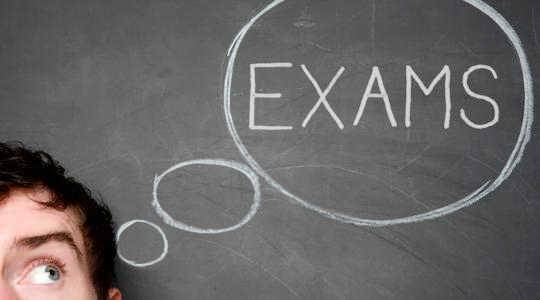 Midterm II
Chapters 3, 4 and 5
If this class meets "face to face":
 Bring: calculator, pencil, scantron (50 questions / side, 100 questions total), "Determination of Unknown Chloride" lab, Exam Prep II, *goggles*
 20 multiple choice questions, 3-4 short answer questions, ~2 hours in length
 Returned Friday with "summary sheet"
Good luck with your studying!
Let's start the review!
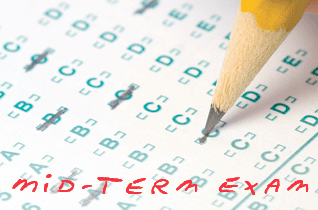 MAR
Midterm II
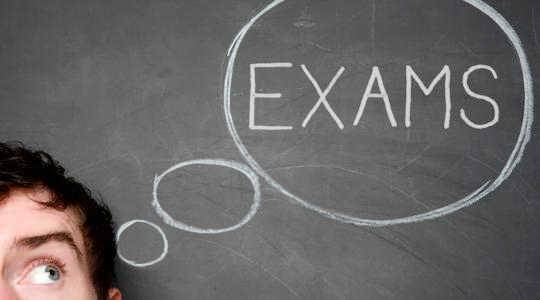 Chapters 3, 4 and 5

 For this online exam:
 20 multiple choice questions, 3-4 short answer questions
 Released Wednesday night, due Friday at 9 AM via email
 Returned with "summary sheet" at end
Good luck with your studying!
Let's start the review!
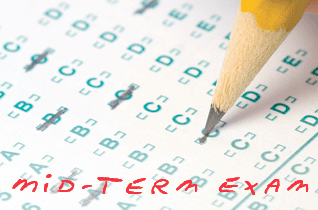 MAR
Midterm II
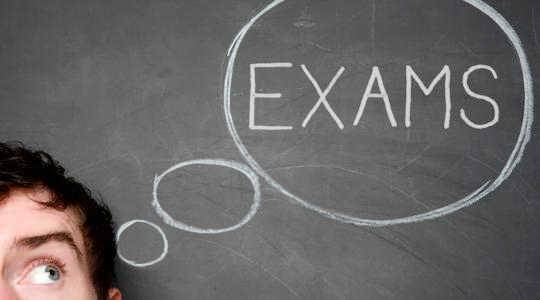 Chapters 3, 4, 5
For this "face to face" class (01 & H1):
 Bring: calculator, pencil, "notes sheet" Exam Prep Worksheet II, Quiz 5, Unknown Chloride (in class) lab, "Calorimetry (in class)" printed lab, safety goggles
 20 multiple choice questions, 4 short answer questions, ~2 hours in length
 Returned following lab period with "summary sheet"   Good luck with your studying!
Let's start the review!
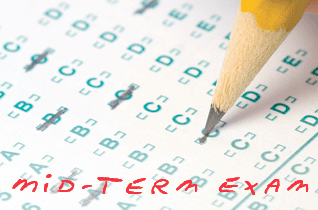 MAR
____ H2S(g)  + ____ SO2(g)  →   ____ S(s)  +   ____ H2O(g) Which statement regarding this reaction is true?
3 moles of S are produced per mole of H2S. 
1 mole of SO2 is consumed per mole of H2S. 
1 mole of H2O is produced per mole of H2S. 
The total number of moles of products is always equal to the total number of moles of reactants used.
None of these statements are true.
MAR
Answer = C, 1 mole of H2O is produced per mole of H2S

First, balance the equation:
__ H2S(g) + __ SO2(g) → __ S(s) + __ H2O(g)

 2 H2S(g) + SO2(g) → 3 S(s) + 2 H2O(g)
Stoichiometry between H2O and H2S is 1:1
Enter your response on
your i>Clicker now!
What is the balanced equation for the combustion of butane, C4H10?
C4H10(g) + O2(g) → CO2(g) + H2O(g)
2 C4H10(g) + 13 O2(g) → 8 CO2 (g) + 10 H2O(g)
C4H10(g) + 13 O2(g) →  4 CO2(g) + 5 H2O(g)
C4H10(g) + 9 O2(g) →    4 CO2(g) + 10 H2O(g)
MAR
Enter your response on
your i>Clicker now!
Answer = B, 2 C4H10(g) + 13 O2(g) → 8 CO2 (g) + 10 H2O(g)

Combustion reaction: "something organic" + O2(g) to 
create water and CO2
balance reaction to get answer
In the reaction of 2.0 mol of CCl4 with an excess of HF, 1.7 mol of CCl2F2 is obtained.
CCl4(l)  +  2 HF(g) →  CCl2F2(l)  +  2 HCl(g)
Which statement is true here?
The theoretical yield for CCl2F2 is 1.7 mol. 
The actual yield for CCl2F2 is 1.0 mol. 
The percent yield for the reaction is 85%. 
Theoretical yield cannot be determined unless the exact amount of HF used is known.
Infinite diversity in infinite combinations (IDIC)
MAR
Answer = C, The percent yield for CCl2F2 is 85%

Determine theoretical yield (TY) of CCl2F2:
TY = 2.0 mol CCl4 * (1 mol CCl2F2/1 mol CCl4) 
TY = 2.0 mol CCl2F2 
% yield = (1.7 mol / 2.0 mol) * 100% = 85%
Enter your response on
your i>Clicker now!
Burning sulfur in an atmosphere of fluorine produces the very stable compound SF6.               S8(s)  + 24 F2(g)  →  8 SF6(g)If you wish to produce 2.50 moles of SF6, you will need to use:
0.313 moles of S8 and 7.50 moles of F2.
1.00 moles of S8 and 24.0 moles of F2.
0.125 moles of S8 and 3.00 moles of F2.
8.00 moles of S8 and 24.0 moles of F2.
More information is required to answer this question.
MAR
Answer = A, 0.313 mol of S8 and 7.50 mol of F2

Use stoichiometry to determine amounts of S8 and F2:
2.50 mol SF6 * (1 mol S8 / 8 mol SF6) = 0.313 mol S8 
2.50 mol SF6 * (24 mol F2 / 8 mol SF6) = 7.50 mol F2
Enter your response on
your i>Clicker now!
Ammonia is prepared by the reaction:
N2(g)  +  3 H2 (g)  →  2 NH3(g) 
If 10.0 mol of N2 are mixed with 25.0 mol of H2, the amount of NH3 produced will be:
20.0 mol NH3
16.7 mol NH3
37.5 mol NH3
25.0 mol NH3
35.0 mol NH3
MAR
Answer = B, 16.7 mol NH3

Limiting reactant problem - two reactants! careful!
Find yield of NH3 for both quantities:

10.0 mol N2 * (2 mol NH3 / 1 mol N2) = 20.0 mol NH3
25.0 mol H2 * (2 mol NH3 / 3 mol H2) = 16.7 mol NH3

H2 = limiting reactant, creates less NH3
N2 is the excess reactant, N2 left over at end of reaction
Enter your response on
your i>Clicker now!
A compound with C, H and O is found through combustion analysis of a 0.255 g sample to give 0.561 g CO2 and 0.306 g H2O; it also has a molar mass of 60.1 g/mol.  What is the molecular formula?
CH3CO2H
C4H9O3
C3H6O
C9H7O3
C3H8O
MAR
Answer = E, C3H8O

Turn g into mol, then g of H or C:

0.561g CO2*(mol/44.0 g)*(mol C/mol CO2)= 0.0128 mol C
0.0128 mol C * (12.01 g/mol) = 0.153 g C

0.306 H2O*(mol/18.0 g)*(2mol H/mol H2O)= 0.0340 mol H
0.0340 mol H * (1.01 g/mol) = 0.0343 g H

Subtract gC and gH from total to find gO, then mol O
0.255 g - 0.153 gC - 0.0343 gH = 0.068 g O
0.068 g O * (mol O / 16.0 g) = 0.0043 mol O

Now compare ratios to find empirical formula (EF):
C(0.0128/0.0043)H(0.0340/0.0043)O(0.0043/0.0043) 
C3.0H7.9O1.0 ≈ C3H8O = EF

molar mass EF = 60.095 g/mol ≈ 60.1 g/mol
EF = MF = C3H8O
Enter your response on
your i>Clicker now!
Which of the following is the only insoluble salt in water?
NH4NO3
NaOH
PbI2
K2CO3
LiCl
MAR
Answer = C, PbI2

Normally I-1 (and Cl-1 and Br-1) very soluble, but not with Pb2+ (also Ag+1 and Hg22+)

NH4+1, NO3+1, Na+1, K+1, Li+1:
always soluble
Enter your response on
your i>Clicker now!
Which of the compounds below is not an acid in aqueous solution?
CH3CO2H
H3PO4
NH3
HCl
HClO4
MAR
Enter your response on
your i>Clicker now!
Answer = C, NH3

Acids designated by H at beginning of formula (exception of acetic acid, CH3CO2H!)

NH3 is a base
Which equation below best represents the balanced, net ionic equation for the reaction of magnesium carbonate with nitric acid?
MgCO3(s) + 2 HNO3(aq)  →  Mg(NO3)2(aq) + CO2(g) + H2O(l)
MgCO3(s) + 2 H+(aq) → Mg2+(aq) + CO2(g) + H2O(l)
Mg2+(aq) + 2 NO3-(aq) → Mg(NO3)2(s) 
MgCO3(s) + 2 HNO3(aq) → Mg(NO3)2(aq) + H2CO3(aq)
More information is required to answer this question.
MAR
Answer = B, MgCO3(s) + 2 H+(aq) → Mg2+(aq) + CO2(g) + H2O(l)

First write out balanced "molecular" reaction:
MgCO3(s) + 2 HNO3(aq)  →  Mg(NO3)2(aq) + H2CO3(aq)
or, better yet:
MgCO3(s) + 2 HNO3(aq)  →  Mg(NO3)2(aq) + CO2(g) + H2O(l)

When writing net ionics, break up (aq), never (g), (l) or (s)
spectator ion = NO3-1(aq), remove to get:

MgCO3(s) + 2 H+(aq) → Mg2+(aq) + CO2(g) + H2O(l)
Enter your response on
your i>Clicker now!
Which equation below best represents the balanced net ionic equation for the reaction of potassium hydroxide and iron(II) chloride to give iron(II) hydroxide and potassium chloride?
2 KOH(aq) + FeCl2(aq) →   Fe(OH)2(s) + 2 KCl(aq)
2 KOH(aq) + FeCl2 (aq) → Fe(OH)2(aq) + 2 KCl(aq)
2 OH–(aq) + Fe2+(aq) → Fe(OH)2(s)  
K+(aq) + Cl–(aq) → KCl(aq)
More information is required to answer this question.
MAR
Answer = C, 2 OH–(aq) + Fe2+(aq) → Fe(OH)2(s)

First write out balanced "molecular" reaction:
2 KOH(aq) + FeCl2(aq) →   Fe(OH)2(s) + 2 KCl(aq)
Fe(OH)2 is solid, everything else (aq)

When writing net ionics, break up (aq), never (g), (l) or (s)
spectator ions = Cl-1(aq) and K+(aq) , remove to get:

2 OH–(aq) + Fe2+(aq) → Fe(OH)2(s)
Enter your response on
your i>Clicker now!
Which of the following statements is correct regarding the reaction of Zn with VO2+?
Zn(s) + 4 H+(aq) + 2 VO2+(aq) → Zn2+ (aq) + 2 VO2+ (aq) + 2 H2O(l)
Zn is oxidized and VO2+ is the reducing agent.
Zn is reduced and VO2+ is the reducing agent.
Zn is oxidized and VO2+ is the oxidizing agent.
Zn is reduced and VO2+ is the oxidizing agent.
This is not a redox reaction.
MAR
Answer = C, Zn is oxidized, VO2+ is oxidizing agent

Zn(s) is "losing electrons" (oxidized or reducing agent):
Zn(s) → Zn2+(aq) + 2 e-
V "gains an electron" (reduced or oxidizing agent) 
from V+5 (VO2+) to V+4 (VO2+)
VO2+ + e- → VO2+

If one species oxidized, another is reduced
Enter your response on
your i>Clicker now!
Assume you dissolve 6.73 g Na2CO3 in enough water to make 250. mL of solution.  (Molar mass of Na2CO3 = 106 g/mol.)  What is the concentration of the sodium carbonate?
26.9 M
0.0635 M
0.254 M
0.762 M
42 M
MAR
Answer = C, 0.254 M

Concentration (molarity) is "mol per Liter", 
1000 mL = 1 L, so:

6.73 g * (mol Na2CO3 / 106 g) * (1/0.250 L)
[Na2CO3] = 0.254 M
Enter your response on
your i>Clicker now!
60.0 mL of 0.25 M HCl are added to a 500. mL volumetric flask; water is added to the mark on the flask. What is the concentration of HCl in the diluted solution?
0.015 M 
0.025 M 
0.030 M 
0.060 M 
0.050 M
MAR
Answer = C, 0.030 M

Use M1V1 = M2V2, solve for M2:

M2 = M1V1/V2
M2 = 0.25 M * 60.0 mL / 500. mL
M2 = 0.030 M
Enter your response on
your i>Clicker now!
What is the pH of dilute nitric acid with a concentration of 0.030 M?
0.030
1.52 
1.82 
2.50 
3.00
MAR
Answer = B, 1.52

pH = - log [H3O+],
strong acids (i.e. HNO3) concentration = [H3O+]

pH = - log (0.030)
pH = 1.52
Enter your response on
your i>Clicker now!
What mass of Na2CO3 (molar mass = 106.0 g/mol) is required for complete reaction with 25.0 mL of 0.155 M HNO3?
Na2CO3(aq) + 2 HNO3(aq) → 2 NaNO3(aq) + CO2(g) + H2O(l)
0.410 g
205 g
0.205 g
0.122 g
37 kg
MAR
Answer = C, 0.205 g

For HNO3, Vol*Conc = mol HNO3, then stoichiometry

0.0250 L * 0.155 M * (1 mol Na2CO3/2 mol HNO3) * (106 g/mol) = 0.205 g Na2CO3
Enter your response on
your i>Clicker now!
A piece of copper (5.00 g) is heated for 2.0 seconds, and 100. J of heat energy is transferred to the copper. The temperature increases from 20.0 °C to 71.9 °C. Calculate the specific heat capacity of copper.
0.278 J/g•K
0.385 J/g•K
1.93 J/g•K
2.60 J/g•K
-0.977 J/g•K
MAR
Answer = B, 0.385 J/g•K

q = mC∆T, solve for C:
C = q/m∆T
C = 100. J / {5.00 g * (71.9 - 20.0) °C}
C = 0.385 J/g•K

C values never negative!
∆T in K or °C same value, interchangeable
Enter your response on
your i>Clicker now!
When 108 grams of water at 22.5 °C are mixed with 65.1 grams of water at an unknown temperature, the final temperature of the mixture is 47.9 °C. What was the initial temperature of the other sample of water?
8.9 °C
79.7 °C
67.0 °C
90.0 °C
274 °C
MAR
Answer = D, 90.0 °C

qhot = -qcold
(mC∆T)hot = -(mC∆T)cold  
65.1*4.184*(47.9 - Ti))hot = -(108 g*4.184*(47.9 - 22.5))cold
4.184 cancels, solve for Ti:
47.9 - Ti = -108 *25.4/65.1 = -42.1
47.9 + 42.1 = Ti
90.0 °C = Ti
Enter your response on
your i>Clicker now!
The standard molar enthalpy of combustion for propane is -2044 kilojoules.
C3H8(g) + 5 O2(g)  →  3 CO2(g) + 4 H2O(l)

What is the standard enthalpy change for the combustion of 3.000 mol of propane (C3H8)?
-6132 kJ
-2044 kJ
-4088 kJ
+2044 kJ
+6132 kJ
MAR
Answer = A, -6132 kJ

-2044 kJ released "per reaction",
 and each reaction has 1 mol of propane, so:

∆Hrxn = (-2044 kJ/rxn)*(rxn/mol C3H8) * (3 mol C3H8)
∆Hrxn = -6132 kJ
Enter your response on
your i>Clicker now!
Calculate the enthalpy for the reaction
SiH4(g) + 2 O2(g) → SiO2(g) + 2 H2O(g) 
using these values:
∆H˚f[SiH4(g)] = +34.3 kJ/mol;
∆H˚f[SiO2(g)]  = -910.9 kJ/mol; and
∆H˚f[H2O(g)] = -241.8 kJ/mol
-1187.0 kJ/rxn
-1428.8 kJ/rxn
-1360.2 kJ/rxn
-2218.7 kJ/rxn
Not enough information
MAR
Answer = B, -1428.8 kJ/rxn

∆Hrxn = Σ∆Hproducts - Σ∆Hreactants
Elements in standard states: ∆H°f = 0, so:

∆Hrxn = {∆Hf(SiO2) + 2*∆Hf(H2O)} - 
{∆Hf(SiH4) + 2*∆Hf(O2)}

∆Hrxn = {-910.9 + 2*(-241.8)} - 
{34.3 + 2*0}

∆Hrxn = -1394.5 - 34.3 = -1428.8 kJ/rxn
Enter your response on
your i>Clicker now!
Which equation below defines the standard molar enthalpy of formation of gaseous methanol, CH3OH?
CH4(g) + ½ O2(g) → CH3OH(g)
C(s) + 2 H2(g) + ½ O2(g) → CH3OH(g)
CO(g) + 2 H2(g) → CH3OH(g)
H2O(g) + C(s) + H2(g) → CH3OH(g)
You'll go blind if you drink methanol! Who cares! :)
MAR
Answer = B, C(s) + 2 H2(g) + ½ O2(g) → CH3OH(g)

"molar enthalpy of formation" means:
* 1 mol of product
* all reactants = elements in standard states

C(s) + 2 H2(g) + ½ O2(g) → CH3OH(g)
Enter your response on
your i>Clicker now!
Calculate the standard molar enthalpy of formation for FeCl2(s) using the following:

½ Cl2(g) + FeCl2(s) → FeCl3(s)    ∆H˚r = -57.7 kJ/rxn
Fe(s) + 3/2 Cl2(g) → FeCl3(s)	  ∆H˚f = -399.5 kJ/rxn
-57.7 kJ/mol
-341.8 kJ/mol
-284.1 kJ/mol
-457.2 kJ/mol
42 kJ/mol
MAR
Answer = B, -341.8 kJ/mol

Standard molar enthalpy for formation:
1 mol product, elements in standard states, so:
Fe(s) + Cl2(g) → FeCl2(s)

Flip first equation, add to second equation:

     FeCl3(s) → FeCl2(s) + 1/2 Cl2(g)    ∆H° = +57.7 kJ/rxn
     Fe(s) + 3/2 Cl2(g) → FeCl3(s)        ∆H° = -399.5 kJ/rxn
     ------------------------------------------
     Fe(s) + Cl2(g) → FeCl2(s)            ∆H° = -341.8 kJ/rxn
Enter your response on
your i>Clicker now!
End of 
Review - 
good luck
with your
studying!
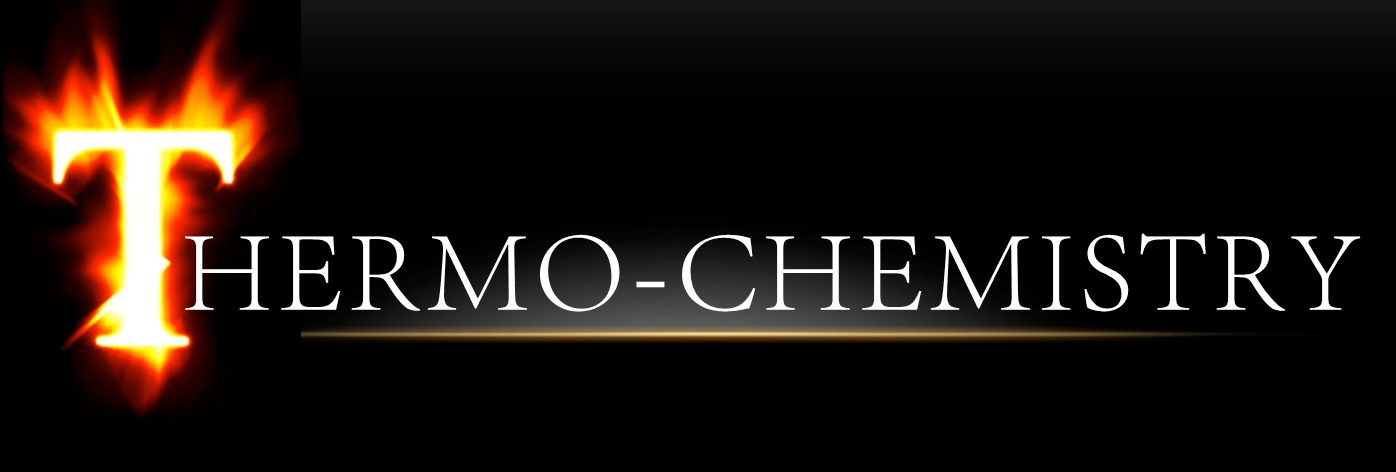 Need more practice?
Practice Problem Sets (online)
Concept Guides (Companion and online)
Chapter Guides (online)
End of Chapter Problems in Textbook (every other question has answer at end)
Good luck with your studying!
MAR